Причины и признаки суицидоопасного поведения несовершеннолетних
Данилова Е.Л.
ВОКЦ психиатрии и наркологии 
2021 год
Реакция ребенка на кризисную ситуацию
Суицидоопасное поведение
самоповреждение - преднамеренные действия, способствующие самотравмированию, которые связаны с намерением совершить суицид или обусловлены внутренними психологическими проблемами индивида без суицидальных намерений;
суицидальное поведение - осознанные действия, направленные на лишение себя жизни, включающие соответствующие мысли, поступки или намерения;
самоубийство (суицид) - намеренное, осознанное и быстрое лишение себя жизни, приведшее к смерти;
суицидальная попытка (парасуицид) - попытка лишения себя жизни, которая не заканчивается смертью.
Суицидальное поведение
Суицид - 3 по значимости причина смертности среди молодых людей
2-44 на 100 тыс. нас.
Уровни суицидов
Выводы:
1.   Наиболее суицидоопасным является  возрастной период 15-17 лет.
2. 93,5% детей, совершивших суицид и 95% совершивших парасуицид, не наблюдались врачом-психиатром-наркологом до попытки. 
3. Специализированную медицинскую помощь в условиях соматических стационаров получают все парасуициденты , около 85% продолжают получать помощь в амбулаторных условиях. 
4. При диагностике риска суицидального поведения у подростков, ведущим остается фактор сложных внутрисемейных отношений. 
Профилактика подростковых суицидов и парасуицидов невозможна без коррекции внутрисемейных взаимоотношений.
Особенности суицидального поведения:
Причины суицидального поведения детей и подростков
Нарушение детско-родительских отношений.
Все обследуемые подростки, пытавшиеся совершить самоубийство чувствуют, что не было реального взаимодействия или нет настоящих эмоциональных связей со своей семьей. 
Только 10 % обследованных заявили, что они в состоянии тревоги могут говорить со своими родителями. 
Конфликты с друзьями или педагогами (как последняя капля, толкнувшая к суициду, но не основная причина №1).
Прессинг успеха( страх не оправдать надежды взрослых, собственные слишком высокие притязания на успех).
Отсутствие негативного отношения к суициду в сознании подростков (самоубийца вызывает сочувствие, а не презрение).
Почти каждый, кто всерьез думает о самоубийстве, так или иначе дает понять окружающим о своем намерении. 

Самоубийство не возникает внезапно, импульсивно, непредсказуемо или неизбежно.

Оно является последней каплей в чаше постепенно ухудшающейся адаптации. 

Подростки часто рассматривают суицидальные попытки как своеобразную, но подконтрольную взрослым игру, оставаясь в глубине души уверенными, что те не разрешат им довести суицид до конца.
Суицидальное поведение выбирается как способ коммуникации, когда обычные способы недостаточны, не услышаны
M. Farber (1968г.)
«Самоубийство – 
это сознательное, намеренное и быстрое лишение себя жизни»
Этапы СП
Предсуицидальный этап
от первого появления мыслей о суициде и побуждений до принятия решения о суициде
Этап реализации суицидальных намерений
Планирование (выбор способа, места, времени), подготовку к нему (завершение всех дел, предсмертная записка),последовательное осуществление суицидальных мыслей
Постсуицидальный период 
(от 1 до 3-12 мес после совершения суицидальной попытки)
Внешние формы:
Самоубийство (суицид) – намеренное, осознанное и быстрое лишение себя жизни.
Суицидальная попытка (парасуицид) – не закончившееся смертью намеренное самоповреждение или самоотравление, которое нацелено на реализацию желаемых субъектом изменений за счёт физических последствий.
Прерванная суицидальная попытка (прерванный парасуицид) – акт, предпринятый с целью намеренного самоповреждения или самоубийства, но прерванный до реального самоповреждения внешними обстоятельствами (например, вмешательство посторонних предотвратило физическое повреждение: человека «сняли» с рельсов до прохода поезда, прервали акт самоповешения и т.п.)
Абортивная суицидальная попытка (абортивный парасуицид) – акт, предпринятый с целью намеренного самоповреждения или самоубийства, но прерванный до реального самоповреждения непосредственно самим субъектом.
[Speaker Notes: Антивитальные переживания – размышления об отсутствии ценности жизни без чётких представлений о своей смерти
Пассивные суицидальные мысли – фантазии на тему своей смерти, но не лишения себя жизни
Суицидальные замыслы – разработка плана суицида
Суицидальные намерения – решение к выполнению плана]
Не относится:
Несчастные случаи – случайные, т.е. ненамеренные самоповреждения и передозировки
Привычную аутотравматизацию (ПА). Намеренное самоповреждение, не связанное с идеей смерти и суицида. 
ПА часто сочетается с суицидальными действиями и вместе с ними может являться признаком серьёзной личностной патологии
Синдром самоповреждений (Kahan & Pattison, 1984)
Непреодолимый импульс
Неконтролируемая ситуация
Эскалация эмоций
Суженная способность к суждениям
Самоповреждение
Облегчение
Самоповреждающее поведение и суицидальное поведение
Признаки намерения
Словесные признаки
Поведенческие признаки
Ситуационные 
признаки
Виды суицидального поведения
демонстративное
аффективное
истинное
Постсуицидальный период
Острый (1-7 суток)
Ранний (2-4 недели)
Отдаленный (12 месяцев)
Характерные черты суицида
суициду предшествуют кратковременные, объективно не тяжелые конфликты в сфере близких отношений (в семье, школе, группе);
конфликт воспринимается как крайне значимый и травматичный, вызывая внутренний кризис и драматизацию событий
*средства самоубийства выбраны неумело (прыжок с балкона 2-3 этажа, малотоксичные вещества, тонкая веревка и т.п.)
В большинстве случаев детский суицид оказывается сложнее предвидеть и предотвратить, чем взрослый. Это связано с некоторыми особенностями детской психики
Дети более эмоционально уязвимы, чем взрослые. 
Дети не до конца осознают необратимость смерти. 
Дети эгоцентричны. 
Дети мыслят более конкретно, чем взрослые. 
Дети очень непосредственны.
Определение риска суицида
Высокий суицидальный риск
Устойчивые фантазии о смерти, невербальные «знаки», мысли, прямые или косвенные высказывания о самоповреждении или самоубийстве
Состояние депрессии
Проявления чувства вины /тяжёлого стыда /обиды /сильного страха
Высокий уровень безнадёжности в высказываниях
Заметная импульсивность в поведении
Факт недавнего/текущего кризиса/утраты
Эмоционально-когнитивная фиксация на кризисной ситуации, объекте утраты 
Выраженное физическое или психическое страдание (болевой синдром, «душевная боль»)
Отсутствие социально-психологической поддержки /не принимающее окружение
Нежелание подростка принимать помощь /недоступность терапевтическим интервенциям /сожаления о том, что «еще жив»
во всех случаях повторных суицидных попыток;
при наличии психических расстройств;
при наличии высокого риска суицидных действий:
устойчивых мыслей о самоубийстве;
высоком уровне решимости умереть в ближайшем будущем (в течение ближайших часов или дней);
существовании плана, в котором используется насильственный и высоко летальный метод;
беспокойстве или панике;
неблагоприятной семейной ситуации
Госпитализация в стационар осуществляется с согласия родителей или официальных опекунов ребенка и показана:
Симтомы основных психических расстройств
Когда же необходима помощь или консультация детского психиатра?
если в поведении ребенка или подростка без видимых внешних причин произошли существенные изменения, например,  он стал агрессивен, конфликтен или замкнут, излишне возбужден или заторможен, грубо нарушает принятые социальные нормы, перестал выполнять свои социальные обязанности и т.д.;
Помощь лицам с суицидальными тенденциями
Когда вы не знаете, что сказать, не говорите ничего.Но будьте рядом!
Что делать?
Внедрены, разработанные совместно с кафедрами психиатрии и медицинской психологии высших медицинских учреждений образования Республики Беларусь методические рекомендации (2009 год) по оценке суицидального риска и профилактике суицидального поведения у детей и подростков для педагогов, психологов и других специалистов учреждений образования.
Законодательная базаЗакон РБ от 7 января 2012 г. №349-З «Об оказании психиатрической помощи» в редакции от 11.11.2019г. №255-З
Работа по профилактике
Работа  службы охраны психического здоровья по предупреждению суицидального поведения детей и подростков:
1. Проведение обучающих семинаров по вопросам выявления суицидальной настроенности у детей для медицинских работников первичного звена.
2. Закреплены кураторы (врачи психиатры, психотерапевты, психологи) за районами области. Осуществляются планово-консультативные выезды в районы области. 
3. Обучение специалистов школ и средних специальных заведений по вопросам выявления суицидальной настроенности у детей и подростков.
4. Обучение родителей вопросам  профилактики суицидального поведения у несовершеннолетних, помощи в кризисных ситуациях.
5. Обеспечивается доступности телефонов доверия с информированием населения. 
6. Освещаются вопросы профилактики суицидов на сайтах организаций здравоохранения с указанием служб помощи и телефонов доверия.
Службы помощи
Детский правовой сайт
Телефон доверия для детей  РБ
с 15 октября 2017 года 
работает 
телефонная Детская линия помощи
8-801-100-1611
Телефон доверия круглосуточно8(0212) 61-60-60
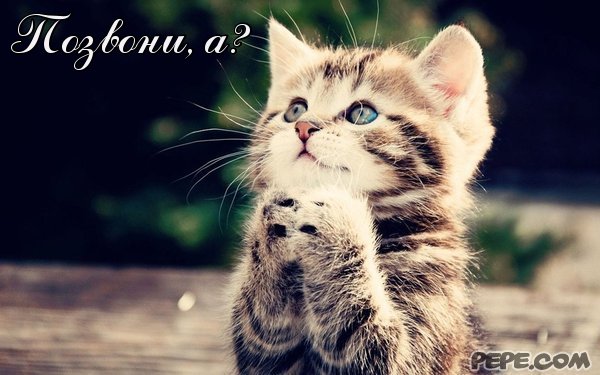 Детское психиатрическое отделение
с дневным стационаром 
61-45-82

Детское наркологическое отделение
с дневным стационаром 
68-94-38

Детское психонаркологическое отделение стационара 
69-29-89
УЗ «ВОКЦ психиатрии и наркологии»